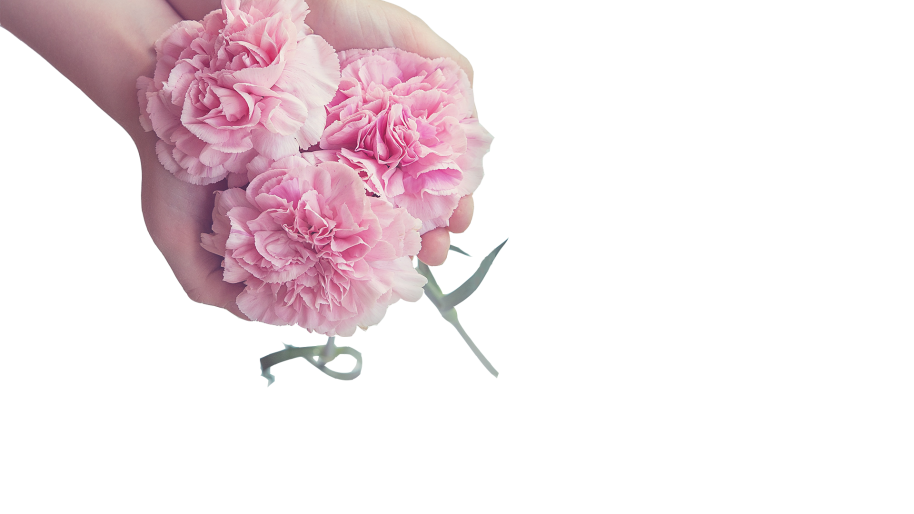 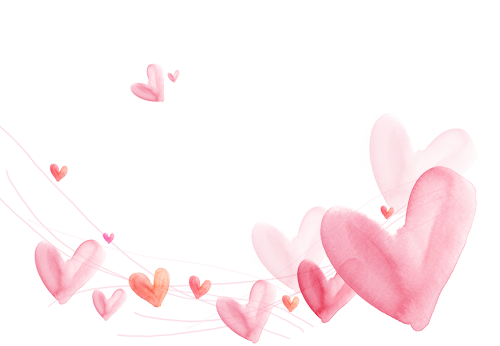 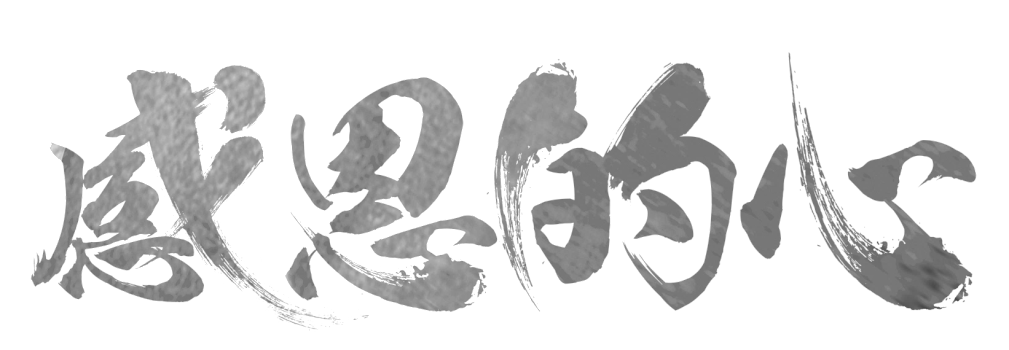 感恩有你 一路相伴
Your content to play here, or through your copy, paste in this box, and select only the text.
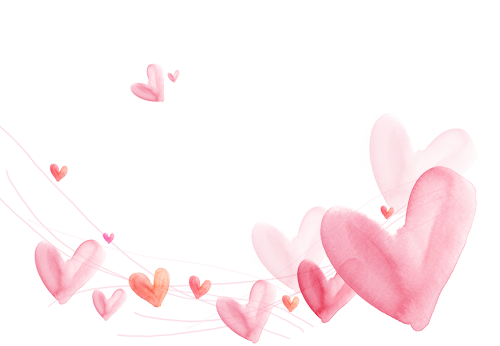 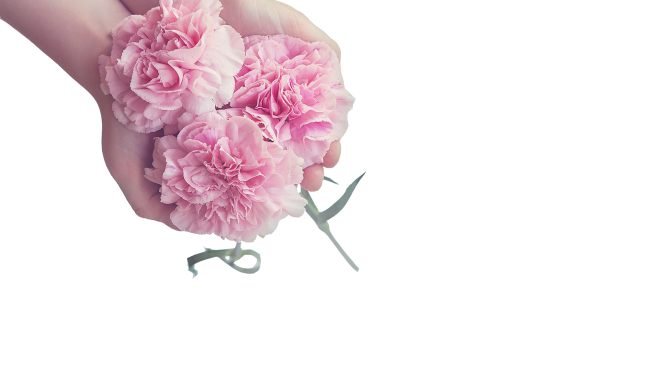 感恩节介绍
感恩节(Thanksgiving Day)是美国人民独创的一个古老节日，也是美国人合家欢聚的节日。 初时感恩节没有固定日期，由美国各州临时决定。直到美国独立后的1863年，林肯总统宣布感恩节为全国性节日 。1941年，美国国会正式将每年11月第四个星期四定为“感恩节”。感恩节假期一般会从星期四持续到星期天。
        除了美国、加拿大，世界上还有埃及、希腊等国家有自己独特的感恩节，但英国、法国等欧洲国家却与感恩节绝缘 ，也有学者倡议设立"中华感恩节"，以弘扬传统文化。
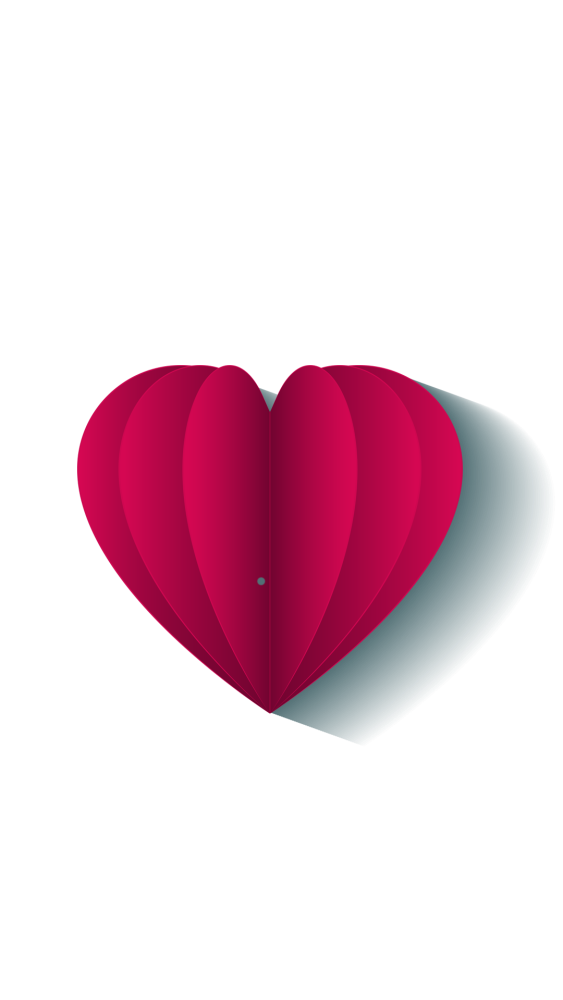 目录 MULU
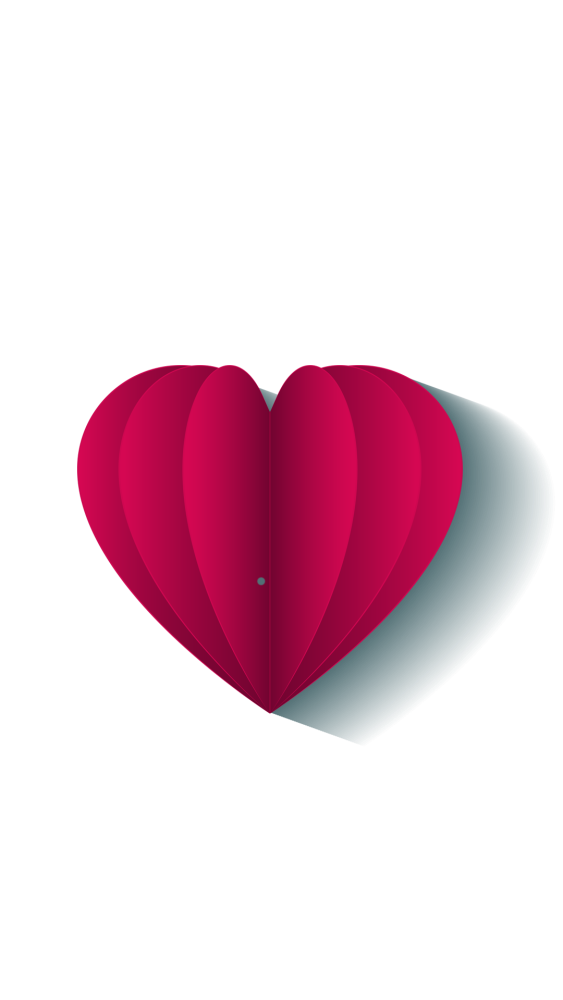 点击添加标题
点击添加标题
点击添加标题
点击添加标题
第一部分
第三部分
第二部分
第一部分
第一部分
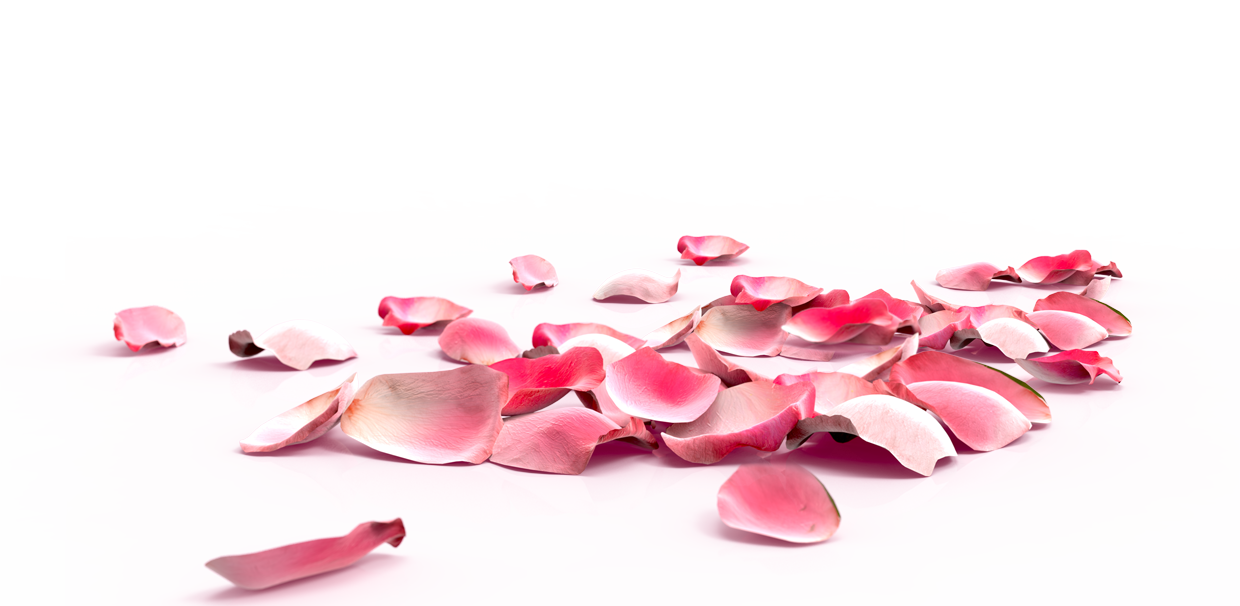 点击添加标题
2020 year-end summary work summarizes the boutique PPT
About the summary text input or copy here
点击添加标题
添加标题内容
添加标题内容
添加标题内容
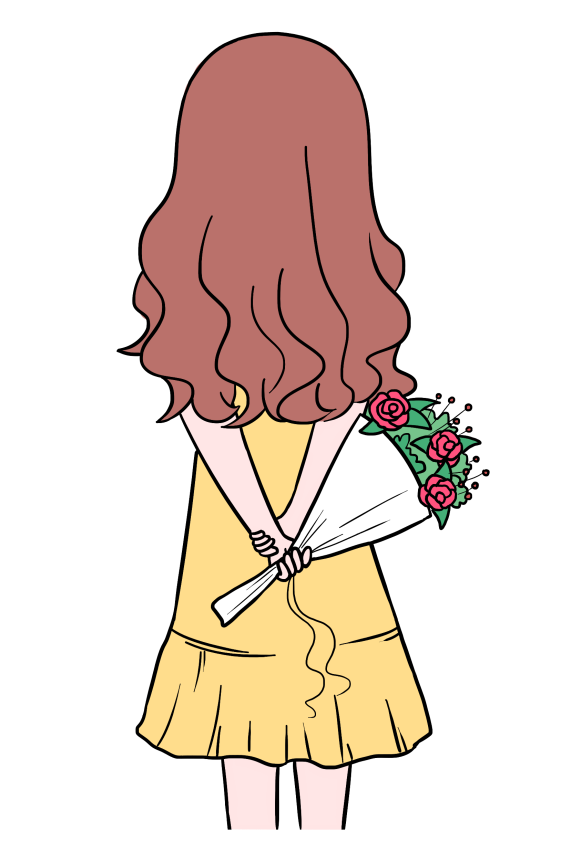 标题数字等都可以通过点击和重新输入进行更改，顶部“开始”面板中可以对字体、字号、颜色、行距等进行修改。
标题数字等都可以通过点击和重新输入进行更改，顶部“开始”面板中可以对字体、字号、颜色、行距等进行修改。
标题数字等都可以通过点击和重新输入进行更改，顶部“开始”面板中可以对字体、字号、颜色、行距等进行修改。
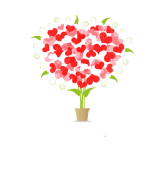 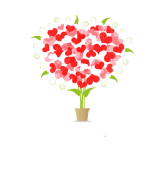 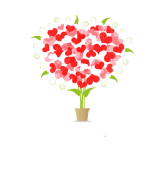 点击添加标题
标题文字添加
标题文字添加
标题文字添加
标题文字添加
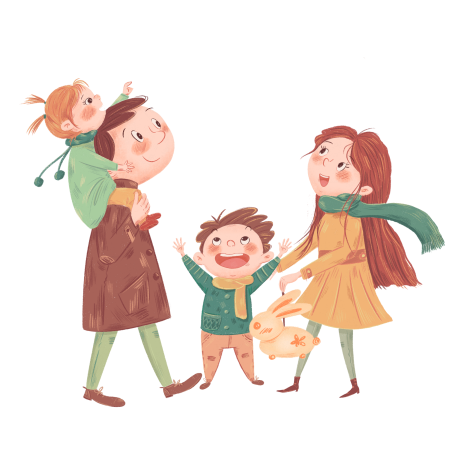 标题数字等都可以通过点击和重新输入进行更改，顶部“开始”面板中可以对字体、字号、颜色、行距等进行修改。
标题数字等都可以通过点击和重新输入进行更改，顶部“开始”面板中可以对字体、字号、颜色、行距等进行修改。
标题数字等都可以通过点击和重新输入进行更改，顶部“开始”面板中可以对字体、字号、颜色、行距等进行修改。
标题数字等都可以通过点击和重新输入进行更改，顶部“开始”面板中可以对字体、字号、颜色、行距等进行修改。
节日PPT模板 http:// www.PPT818.com/jieri/
第二部分
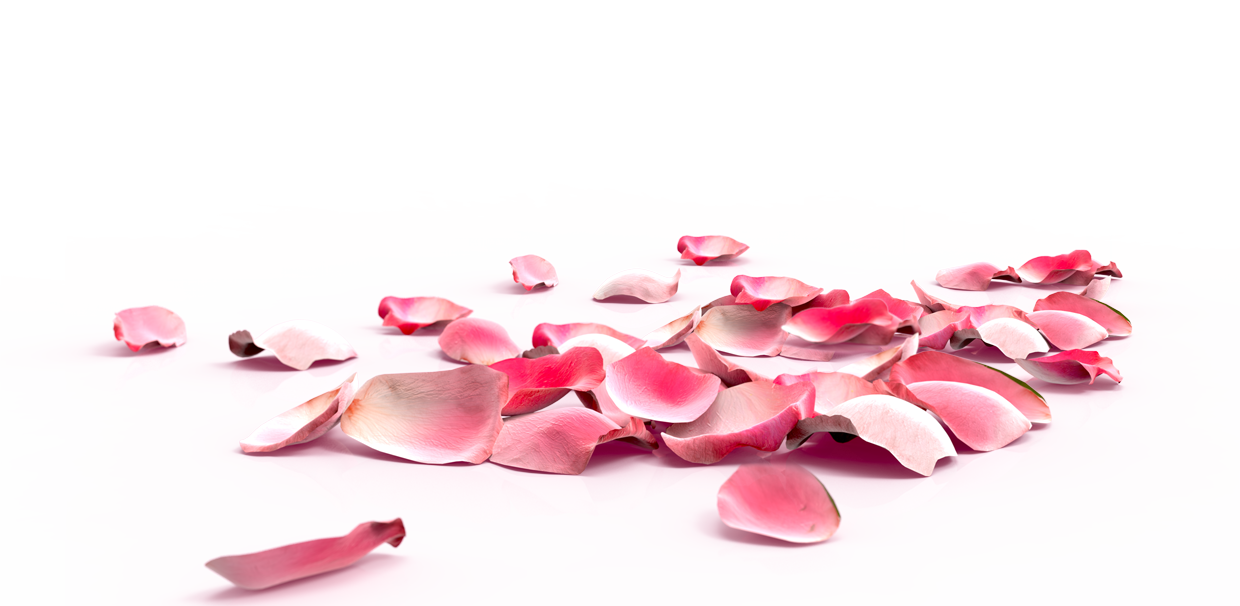 点击添加标题
2020 year-end summary work summarizes the boutique PPT
About the summary text input or copy here
点击添加标题
感恩有你 一路相伴
单击此处添加文本单击此处添加文本
单击此处添加文本
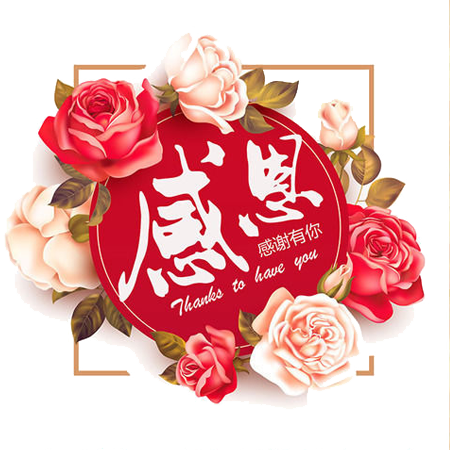 感恩有你 一路相伴
单击此处添加文本单击此处添加文本
单击此处添加文本
感恩有你 一路相伴
单击此处添加文本单击此处添加文本
单击此处添加文本
点击添加标题
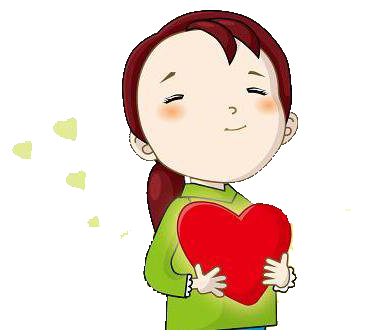 输入文字
输入文字
输入文字
您的内容打在这里您的内容打在这里您的内容打在这里您
您的内容打在这里您的内容打在这里您的内容打在这里您
您的内容打在这里您的内容打在这里您的内容打在这里您
01
02
03
第三部分
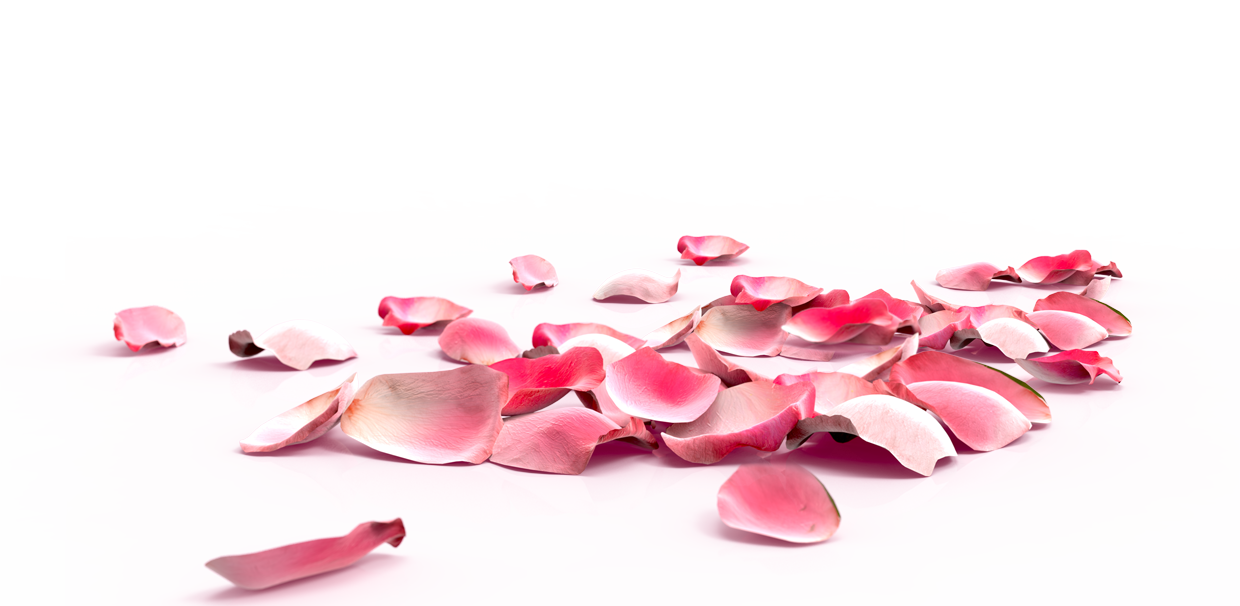 点击添加标题
2020 year-end summary work summarizes the boutique PPT
About the summary text input or copy here
点击添加标题
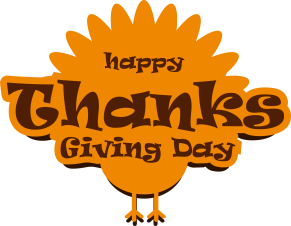 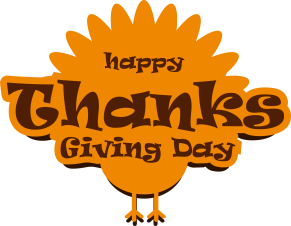 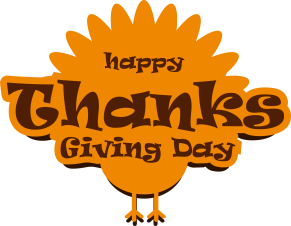 标题内容
标题内容
标题内容
您的内容打在这里，或者通过复制您的文本后，在此框中选择粘贴，
您的内容打在这里，或者通过复制您的文本后，在此框中选择粘贴，
您的内容打在这里，或者通过复制您的文本后，在此框中选择粘贴，
点击添加标题
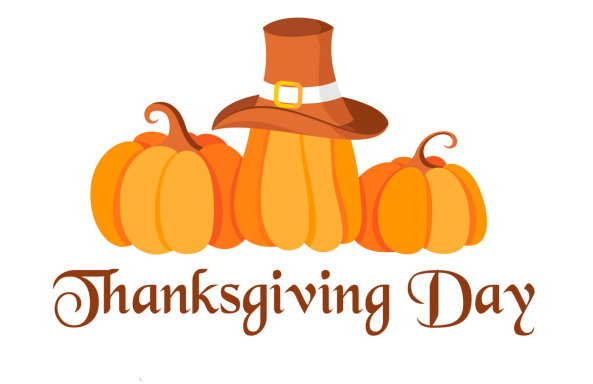 添加标题
添加标题
添加标题
此部分内容作为文字排版占位显示（建议使用主题字体）
此部分内容作为文字排版占位显示（建议使用主题字体）
此部分内容作为文字排版占位显示（建议使用主题字体）
点击添加小标题
点击添加小标题
点击添加小标题
第四部分
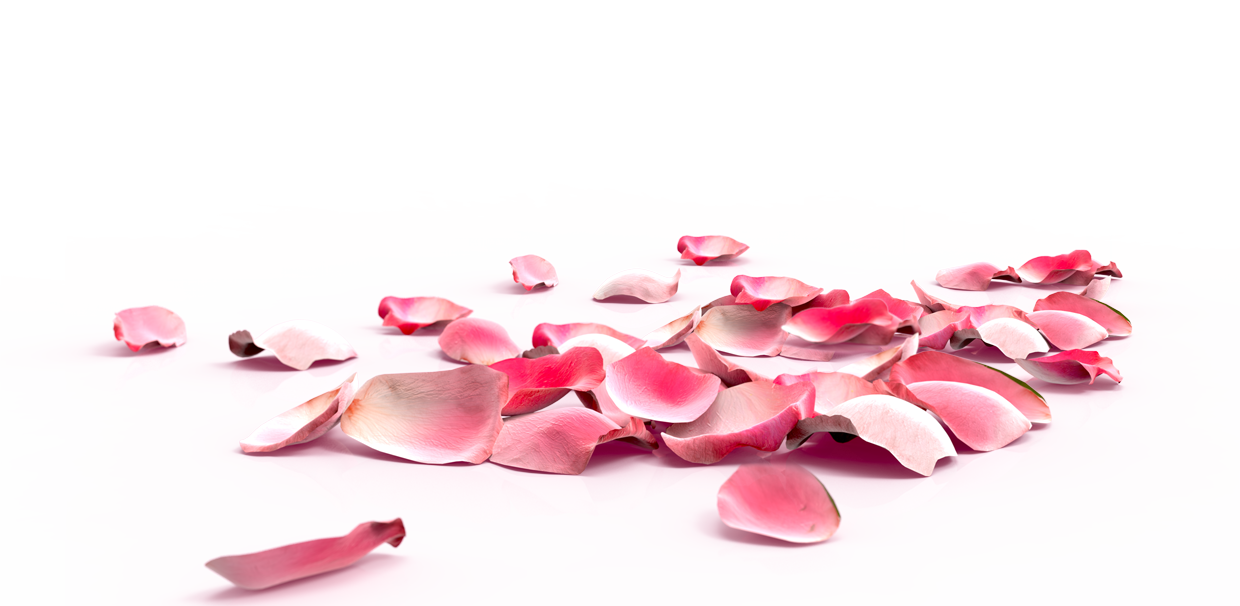 点击添加标题
2020 year-end summary work summarizes the boutique PPT
About the summary text input or copy here
点击添加标题
96.88%
75.88%
添加标题
添加标题
此部分内容作为文字排版占位显示（建议使用主题字体）
此部分内容作为文字排版占位显示（建议使用主题字体）
点击添加小标题
点击添加小标题
点击添加标题
点击输入文字
点击输入文字
点击输入文字
点击输入文字
您的内容打在这里您的内容打在这里您的内容打在这里您
您的内容打在这里您的内容打在这里您的内容打在这里您
您的内容打在这里您的内容打在这里您的内容打在这里您
您的内容打在这里您的内容打在这里您的内容打在这里您
在这里输入标题
1
2
3
4
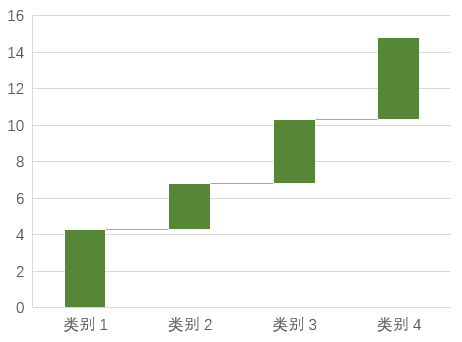 感恩有你 一路相伴
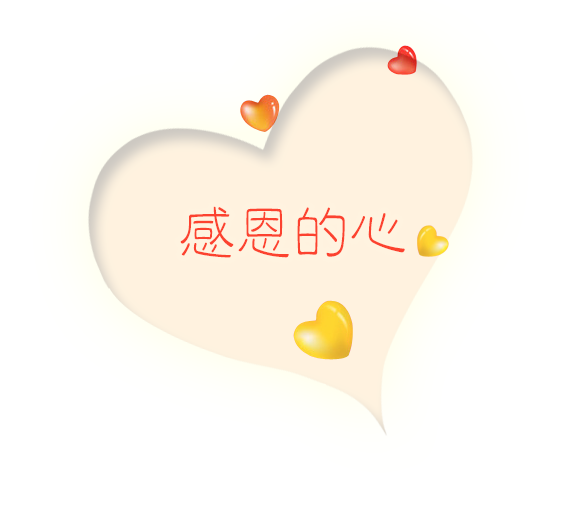 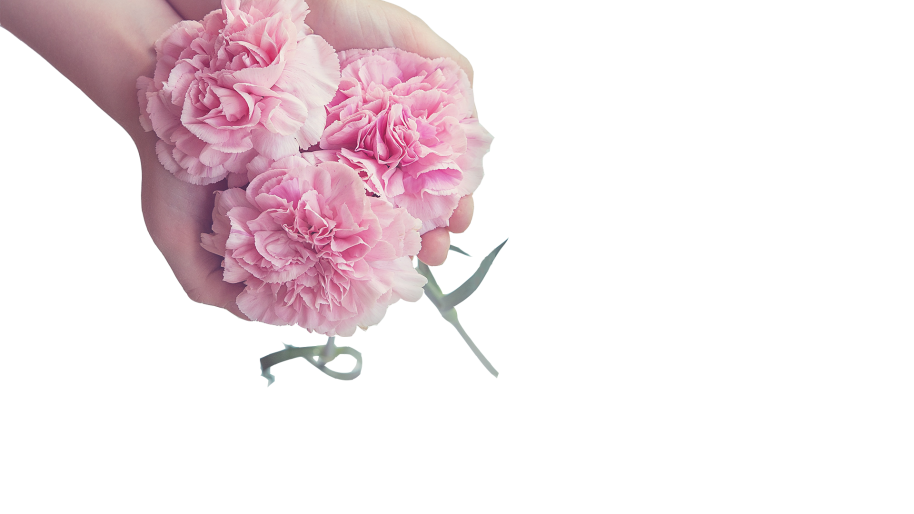 2020 year-end summary work summarizes the boutique PPT
About the summary text input or copy here
第一PPT
20XX